From Quarks to Neutron Stars: Insights from kHz gravitational waves (UTokyo, Apr 23-24, 2025)
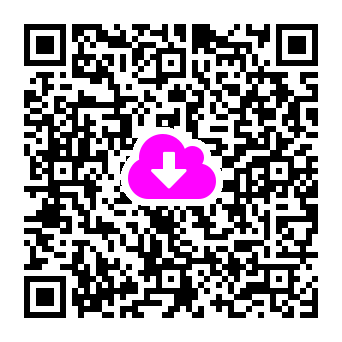 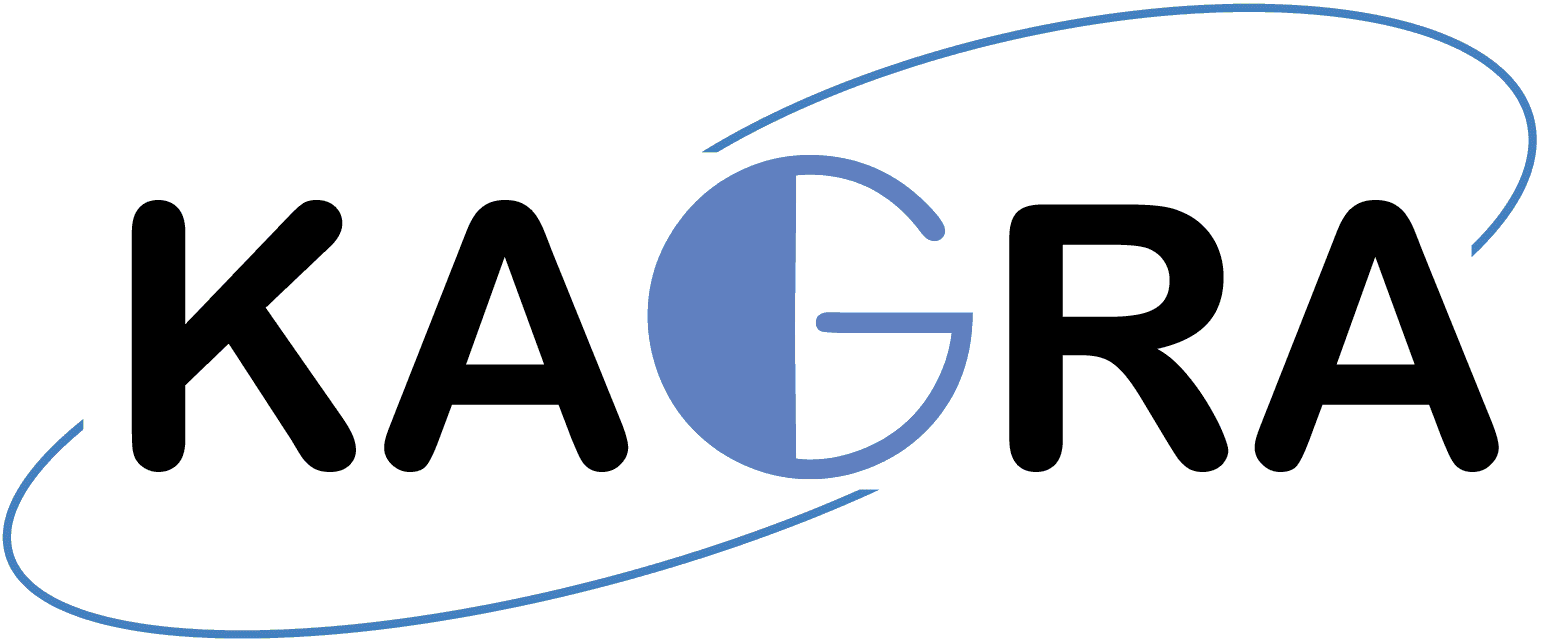 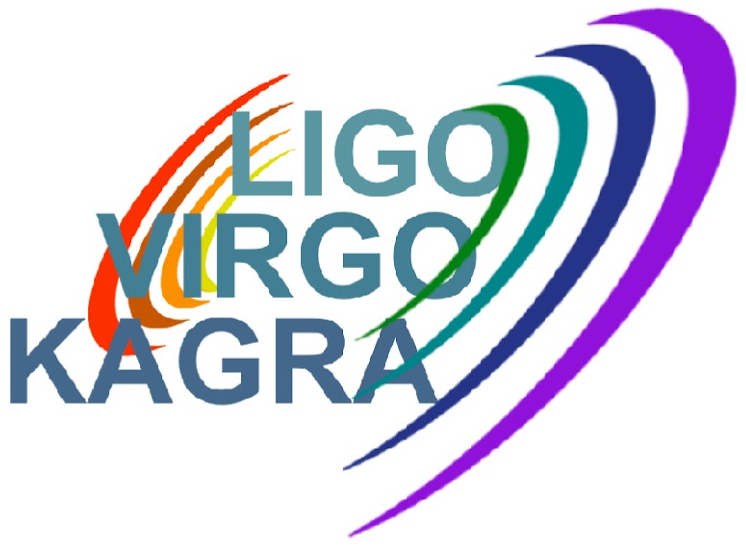 upgrade in the kHz band for probing neutron star physics
Download online
Yuta Michimura
RESCEU, University of Tokyo
michimura@resceu.s.u-tokyo.ac.jp
  KAGRA 10yr Task Force,  KAGRA Future Strategy Committee
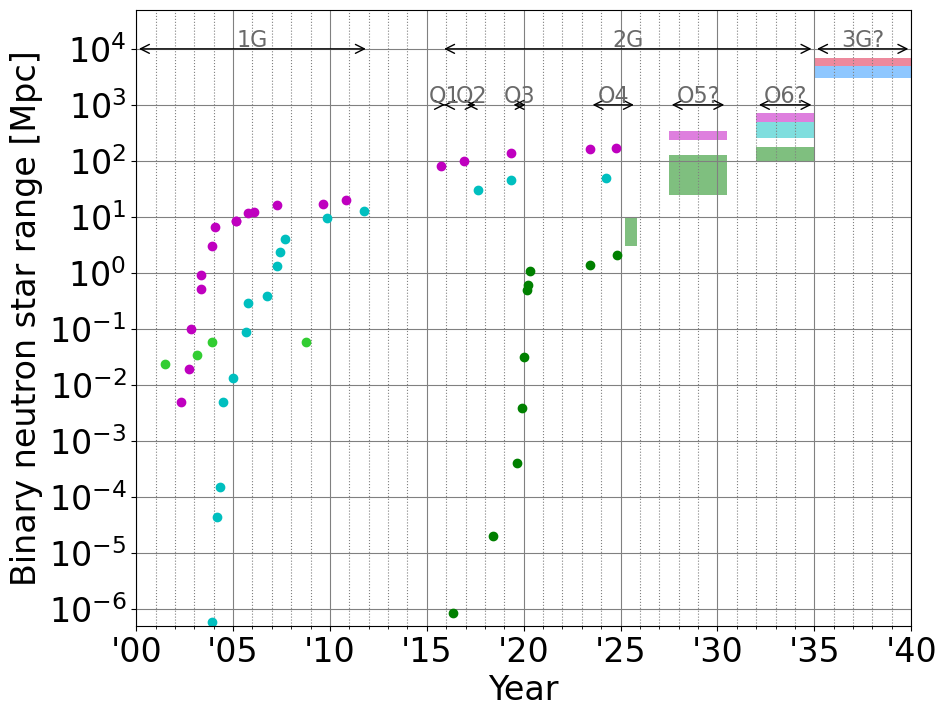 To make multi-messenger observations like GW170817 routine, LIGO and Virgo are planning broadband upgrades, and next-generation projects such as Einstein Telescope and Cosmic Explorer are underway. The world’s only cryogenic interferometer, KAGRA,  requires a different upgrade strategy, as high-frequency sensitivity demands higher laser power, while low-frequency sensitivity requires thin fibers with limited heat extraction capability. After evaluating various upgrade scenarios, we find that high-frequency option is the most feasible as a first step towards a broadband upgrade. This upgrade would improve sky localization of binary neutron stars and enable post-merger signal detections.
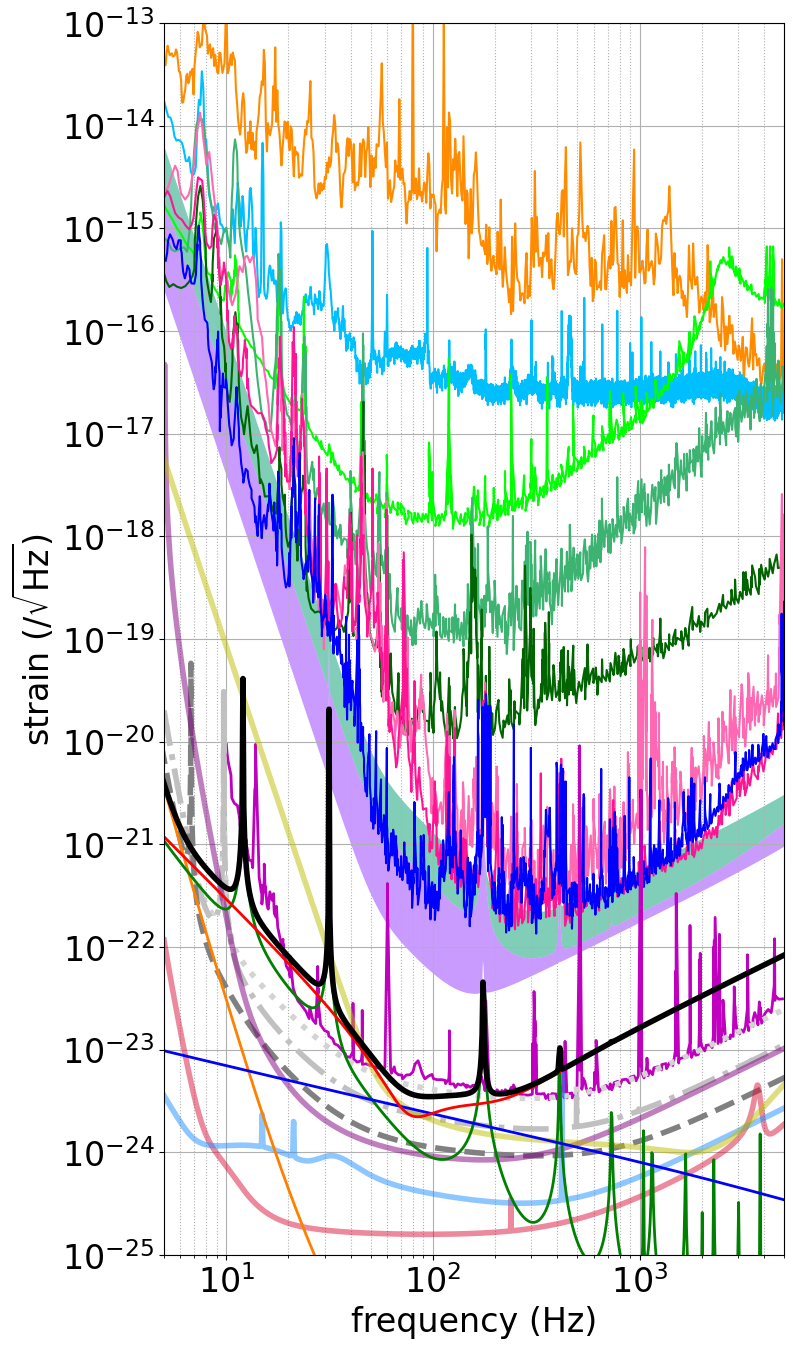 A#
Cosmic Explorer
Einstein Telescope
A+
Upgrade
LIGO
April 2016
KAGRA upgrade?
Virgo
May 2018
TAMA
KAGRA
Aug 2019


Nov 2019
Dec 2019

Feb 2020
Mar 2020 (O3GK)

May 2023 (O4a)
Sensitivity improvement
 of KAGRA
Binary neutron star range
evolution of LVK
Design and status of KAGRA
Seismic noise + gravity gradient 
noise is low due to underground
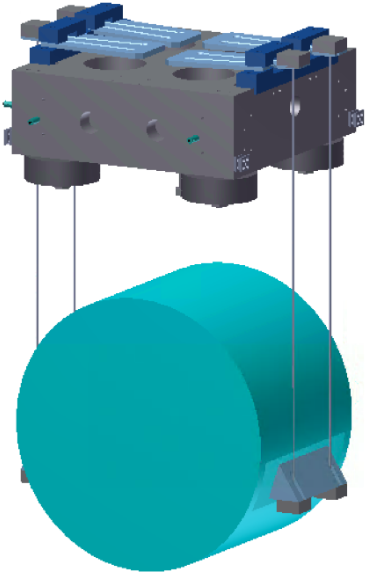 Virgo (3 km)
KAGRA
(3 km, cryogenic)
LIGO Hanford
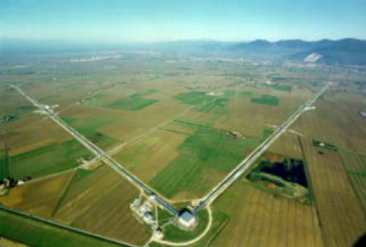 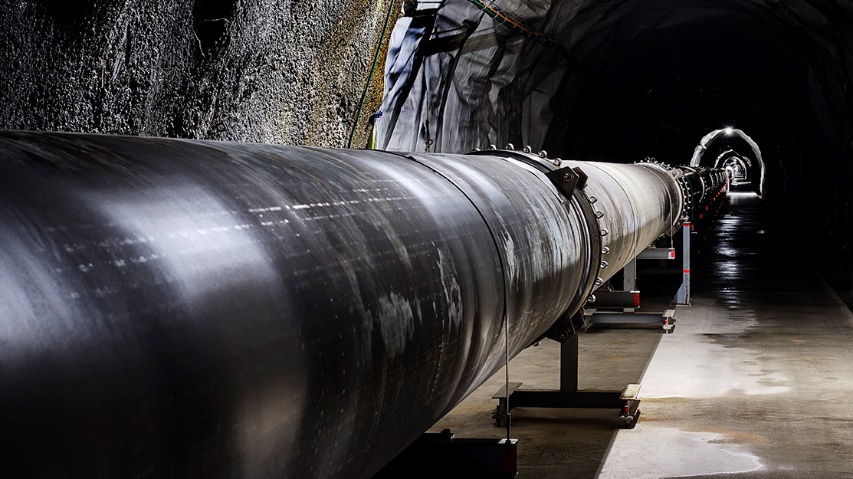 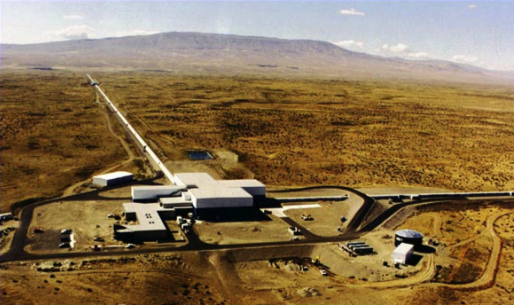 Target by June 2025
Suspension thermal noiseis high due to thick sapphirefibers to extract heat
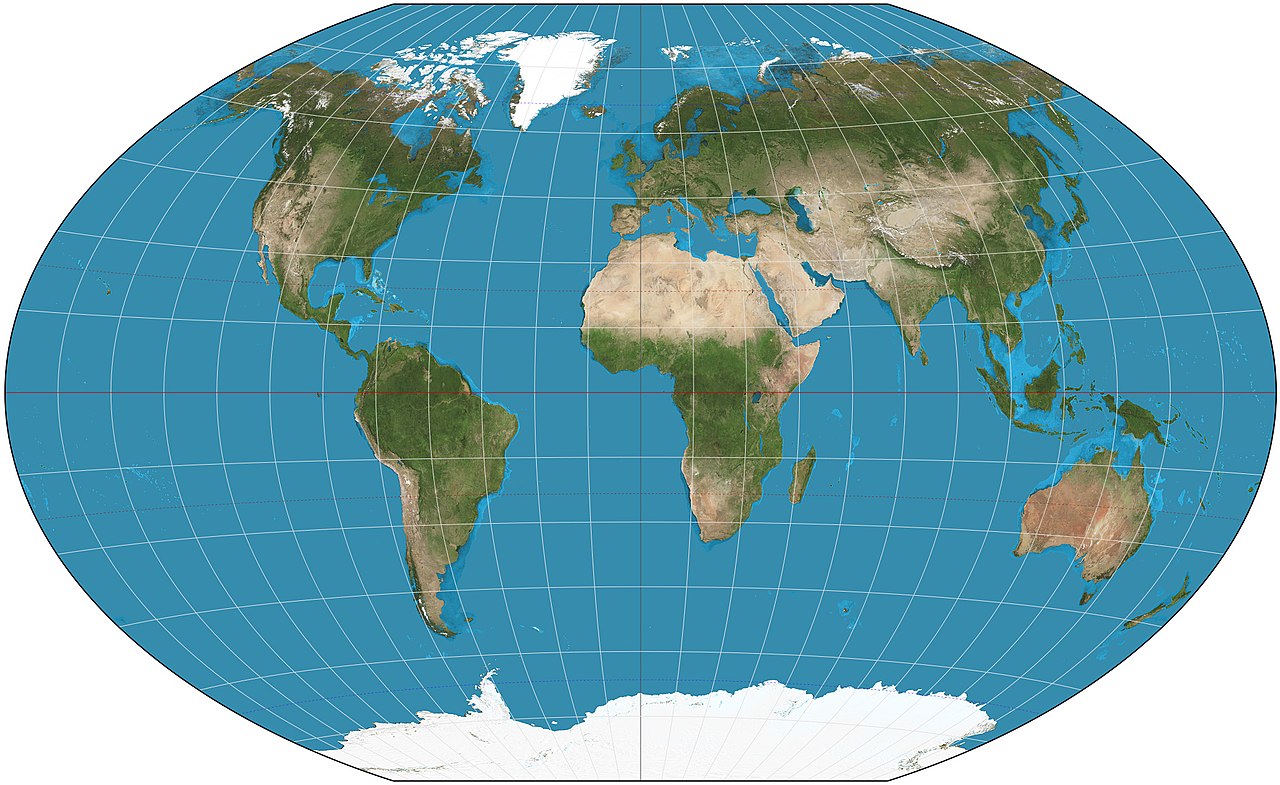 KAGRA design
aLIGO 2024 (O4)
aLIGO design
A+ design (O5; 2027?)
A# design (O6; 2030?)
LIGO Voyager (cryo)
NEMO (Australia 4 km)
Einstein Telescope  (EU 3G 10-15 km LF+HF    xylophone; 2035~?)
Quantum shot noiseis high due to limited laser power
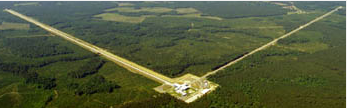 Mirror thermal noiseis low due to cryogenic sapphire mirror (22 K)
LIGO Livingston
(4 km)
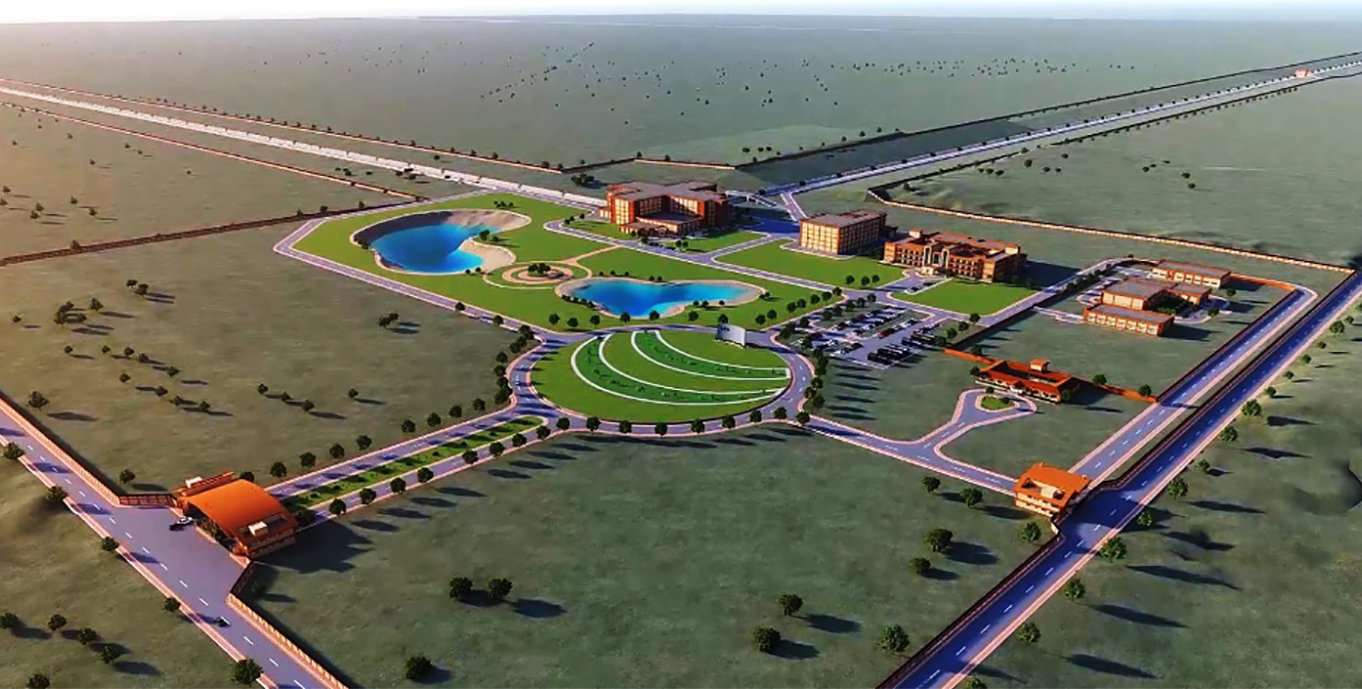 ET-LF
LIGO-India
(4km; 2030?~)
ET-HF
Cosmic Explorer  (US 3G 20-40 km; 2035~?)
Possible upgrade plans
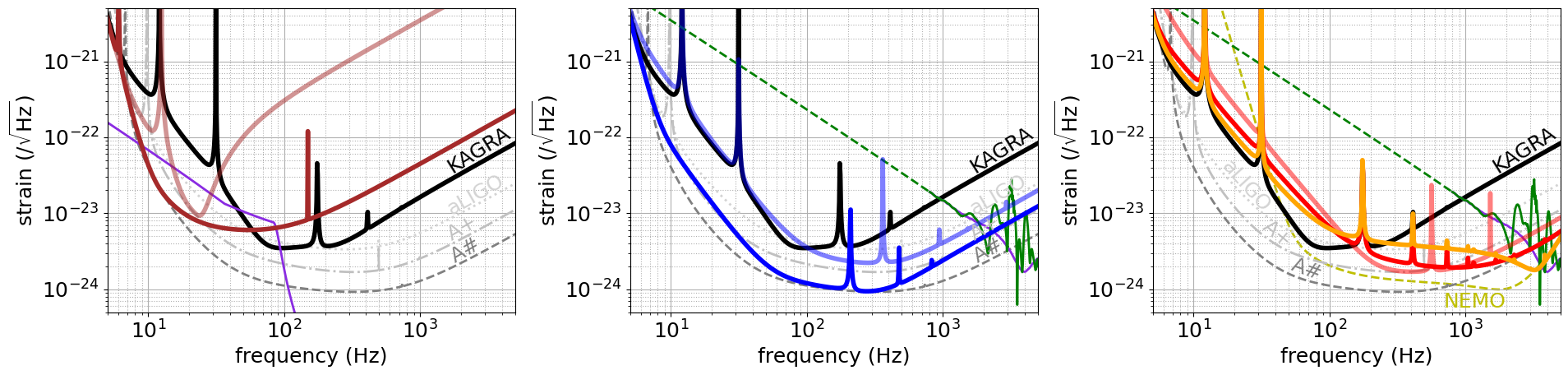 Low frequency focus
Broadband plans
High frequency focus
Post-merger signalexample  R. Harada+, PRD 110,  123005 (2024)
BNS1.5-1.5at 100 Mpc
LF2019
LF2024
BB2019
HF2019
BBH100-100
at 1Gpc
BB2024
HF2024
HF3k
Baseline design
(LIGO O6
  upgrade)
Binary Black Holes / Binary Neutron Stars
BBH / BNS
ranges (SNR>8)
* No FC, 10 dB SQZ* 0.75 MW arm power
* No changes in the suspensions required. Can go to other configurations just by changing the SRM.
※ Fisher analysis using IMRPhenomD waveform for GW170817-like binary at z=0.03 (127 Mpc) with two A#s and KAGRA.
    Median of 108 uniformly distributed sets of the source location and the polarization angle is shown.